Resilience
Objectives: 

To understand that your actions can make a difference. 

To accept that some things are out of your control.
Video Introduction
Watch COVID-19 Warriors Video Introduction.
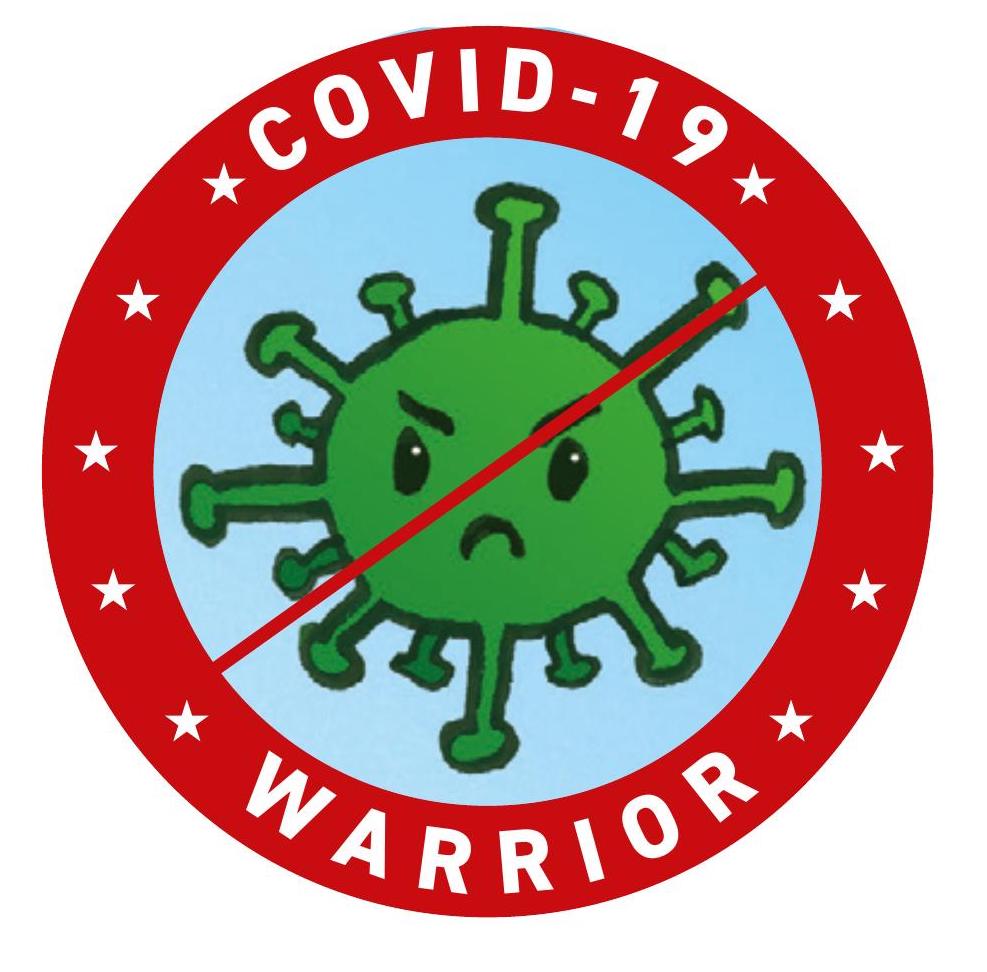 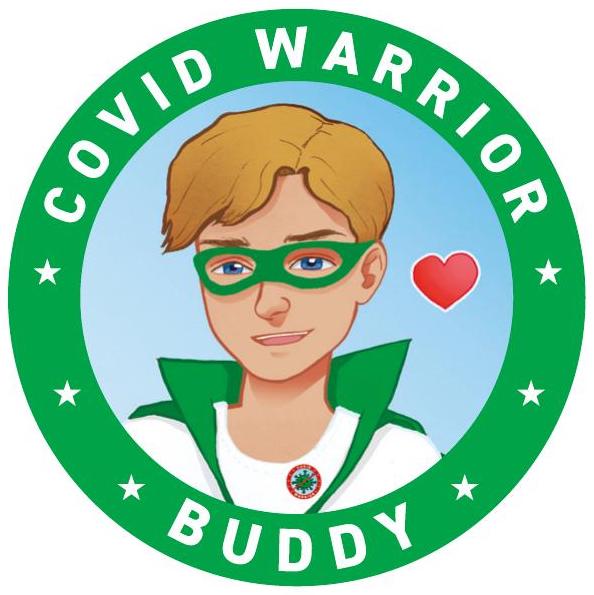 What is difficult about living in a world with Coronavirus?
What can you do to make things better?
Main Activity
Watch the story of the Hare and the Tortoise.

https://www.bbc.co.uk/programmes/p011syc1
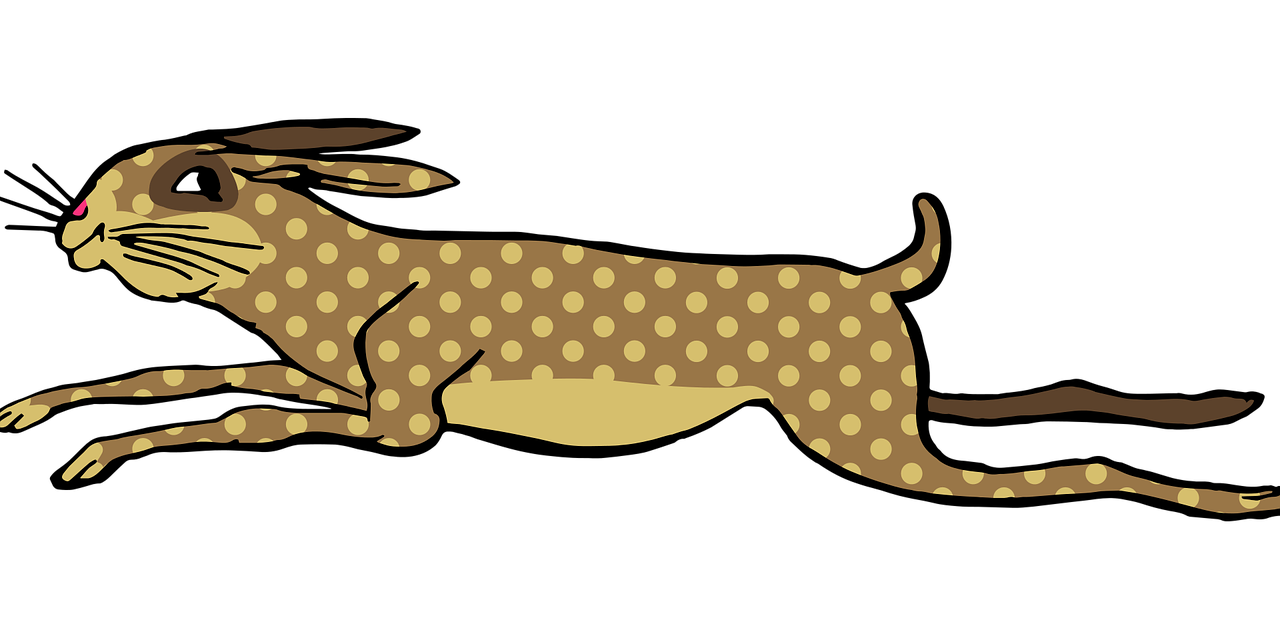 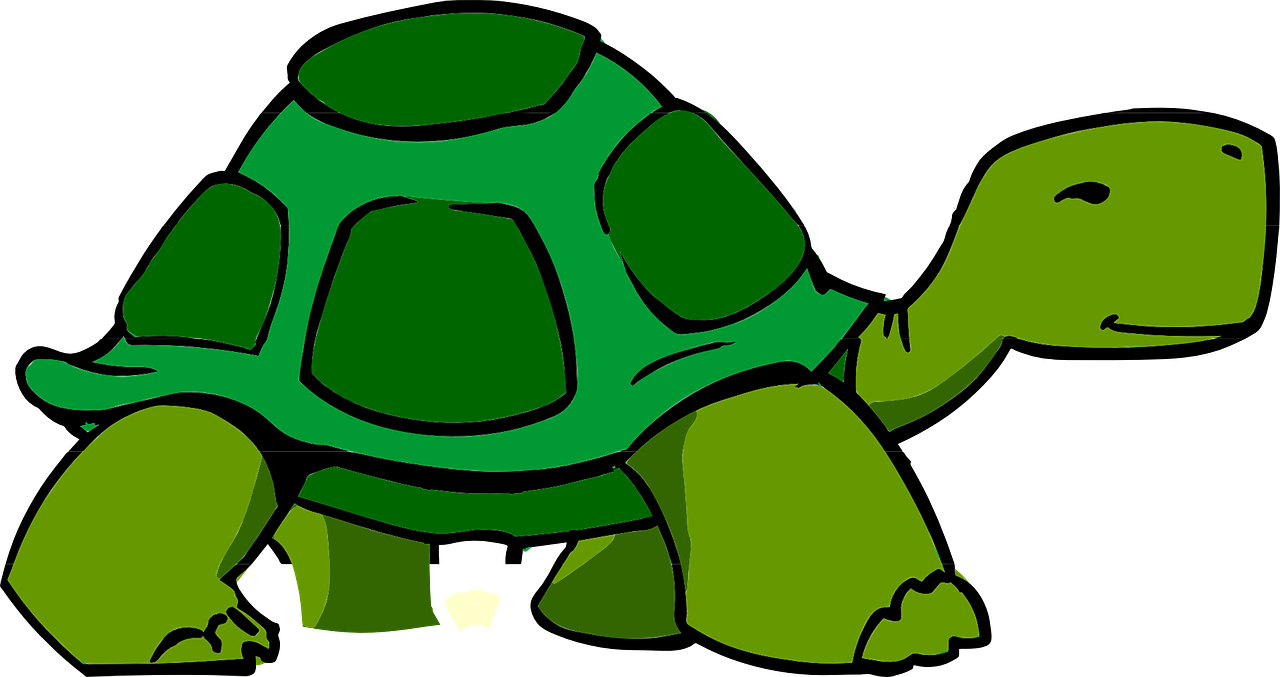 Main Activity
What did the tortoise need to win the race?

What has helped you to get through difficult times?

What do you need to get through Coronavirus?
Resilience
What have we learnt?
How can you make a difference?

Remember that every little difference counts!
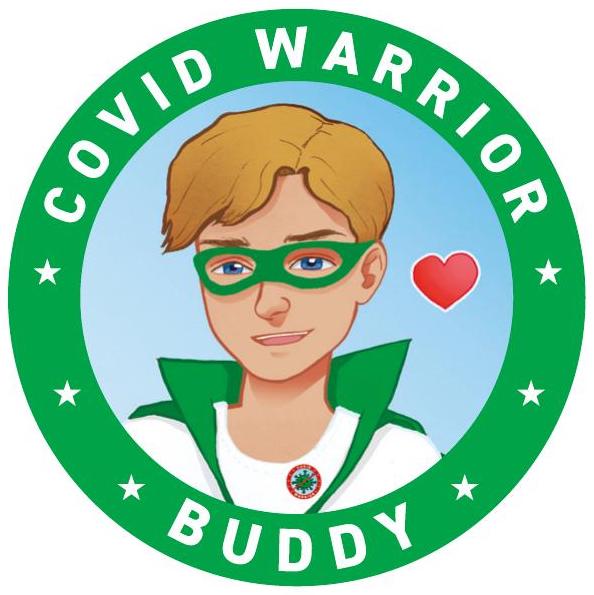 Buddy says…. “Remember to keep following the rules to keep your friends and family safe”.
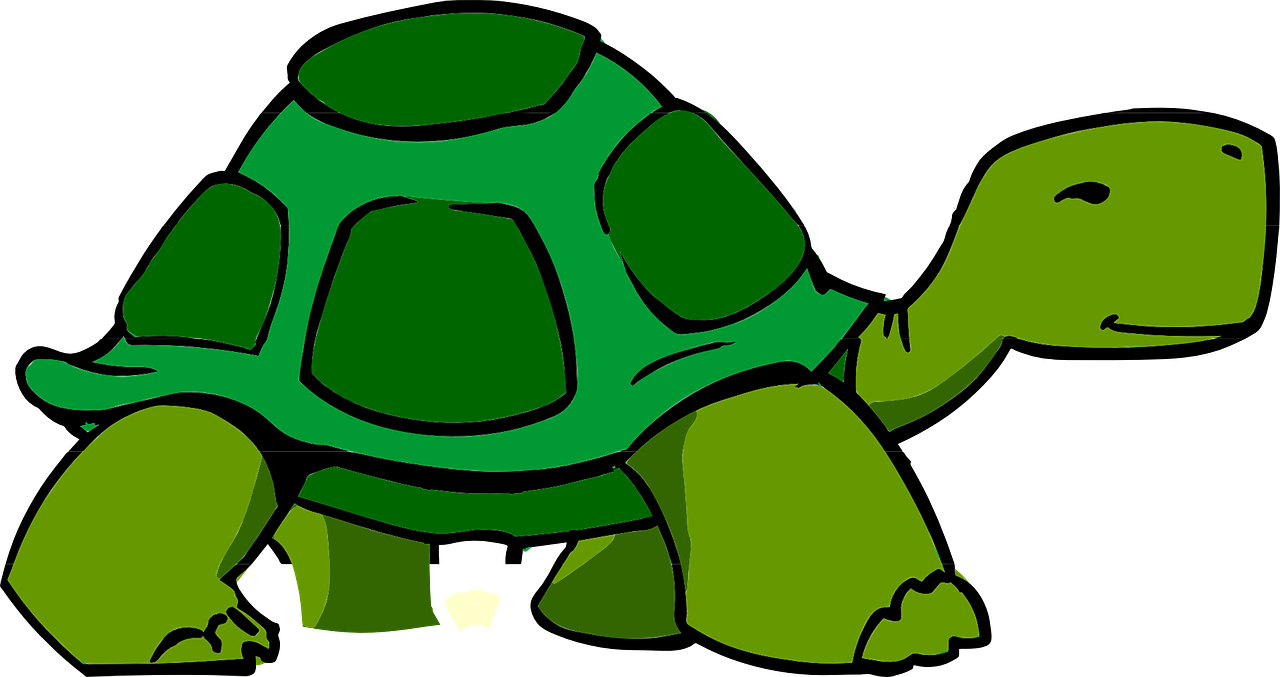 Extension Activities
Write a list of all the things you can do to help defeat the virus. 

Write a list of things you can do to help others. 

Make a card for a friend, relative or neighbour who is isolating.
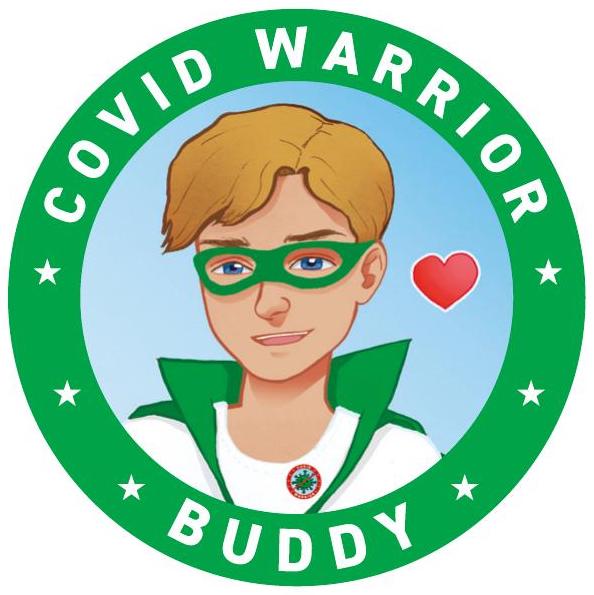 Bye, 
see you soon!